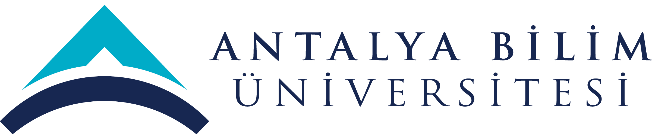 2023 YILI 
YÖNETİMİN GÖZDEN GEÇİRME TOPLANTISI 
(YGG)
29.05.2024
         Psikolojik Danışmanlık ve Rehberlik Uygulama ve Araştırma Merkezi
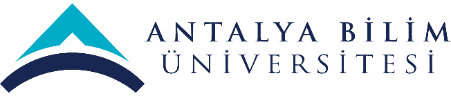 MİSYON-VİZYON-POLİTİKA
BİRİMİN MİSYONU
Merkeze başvuruda bulunan bireylere yönelik psikolojik danışmanlık hizmeti sunmak, kendilerini gerçekleştirme sürecinde ihtiyaç duydukları yardımı sağlamak ve iyi oluş düzeylerini artırmak için yüz yüze ve çevrim içi olarak bireyle psikolojik danışma, grupla psikolojik danışma ve önleyici ruh sağlığı çalışmalarını gerçekleştirerek üniversite bünyesindeki bireylere ve topluma ruh sağlığı desteği hizmetlerini yürütmektir.
BİRİMİN VİZYONU
Merkezden psikolojik danışma hizmeti alan tüm bireylerin iyi oluş ve psikolojik dayanıklılık düzeylerini artırmak, öğrencilerin kariyer süreçlerinde belirlediği amaçlara ilgi ve yetenekleri doğrultusunda ulaşmalarını desteklemek,
Yeniliğe ve gelişmeye açık, alanında yetkin bir ekip ile bireylerin sosyal, duygusal, fiziksel ve bilişsel açıdan gelişimlerini destekleyici faaliyetler gerçekleştirmek,
Gelişimsel/önleyici uygulamaları ve bilimsel araştırmalarıyla üniversiteye ve topluma yönelik katkı sunan bir merkez olmaktır.
ÇALIŞMA POLİTİKASI
Ruh sağlığı alanında yetkin uzmanlar ile psikolojik danışma etik ilkeleri doğrultusunda psikolojik danışmanlık ve rehberlik hizmetlerini gerçekleştirmektir.
SWOT (GZFT) ANALİZİ
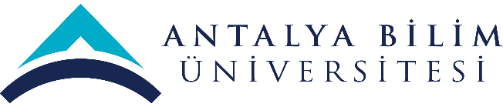 SWOT (GZFT) ANALİZİ
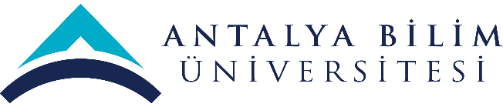 PAYDAŞ BEKLENTİLERİ
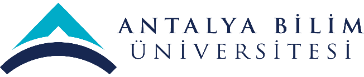 PAYDAŞ BEKLENTİLERİ
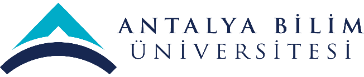 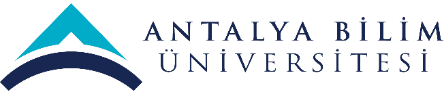 MEVCUT KAYNAKLAR ve  İHTİYAÇLAR
(FİZİKİ, MALZEME, TEÇHİZAT, EKİPMAN vb.)
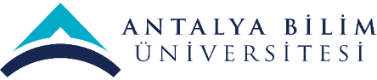 MEVCUT KAYNAKLAR ve  İHTİYAÇLAR
(TEKNOLOJİK, YAZILIM, DONANIM vb.)
MEVCUT KAYNAKLAR ve  İHTİYAÇLAR
(İŞ GÜCÜ-İNSAN KAYNAĞI)
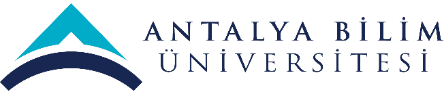 SKORU YÜKSEK OLAN ve AKSİYON GEREKTİREN RİSKLER
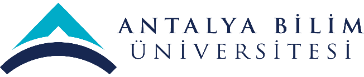 PAYDAŞ GERİBİLDİRİMLERİ
(ANKET ANALİZLERİ)
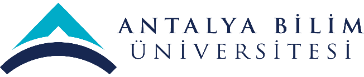 BİREYLE PSİKOLOJİK DANIŞMA MEMNUNİYET ANKETİ
PAYDAŞ GERİBİLDİRİMLERİ
(ANKET ANALİZLERİ)
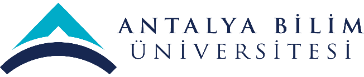 BİR DUYGU OLARAK HASET VE KISKANÇLIK SEMİNERİ MEMNUNİYET ANKETİ
PAYDAŞ GERİBİLDİRİMLERİ
(ANKET ANALİZLERİ)
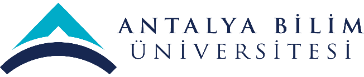 ÖFKE VE STRES YÖNETİMİ EĞİTİMİ (RIXOS BELDİBİ) MEMNUNİYET ANKETİ
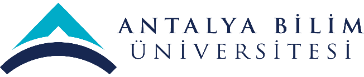 PAYDAŞ GERİBİLDİRİMLERİ
(HAYATA GEÇİRİLEN ÖNERİLER ve AKSİYON ALINAN ŞİKAYETLER)
PDR Merkezine yönelik şikayet bulunmamaktadır.
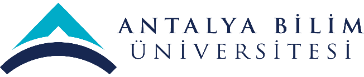 DÜZELTİCİ-ÖNLEYİCİ FAALİYETLER
NOT:DF AÇILMAMIŞTIR
İÇ DENETİM SONUCUNA DAYALI ÖZ DEĞERLENDİRME ve GÖRÜŞLERİNİZ
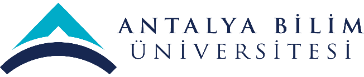 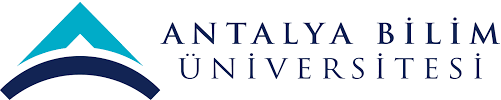 KYS İç Denetim Raporu: %100
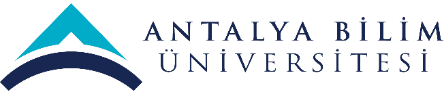 FARKLI ve İYİ UYGULAMA ÖRNEKLERİ
EĞİTİM-ÖĞRETİM ALANINDA
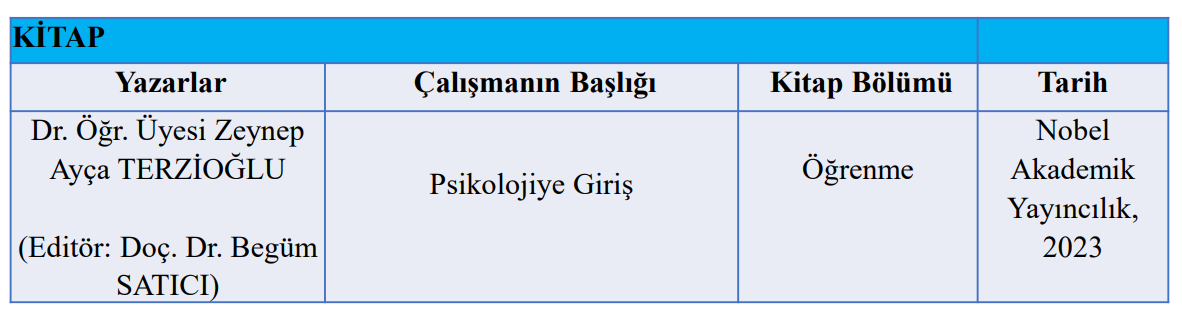 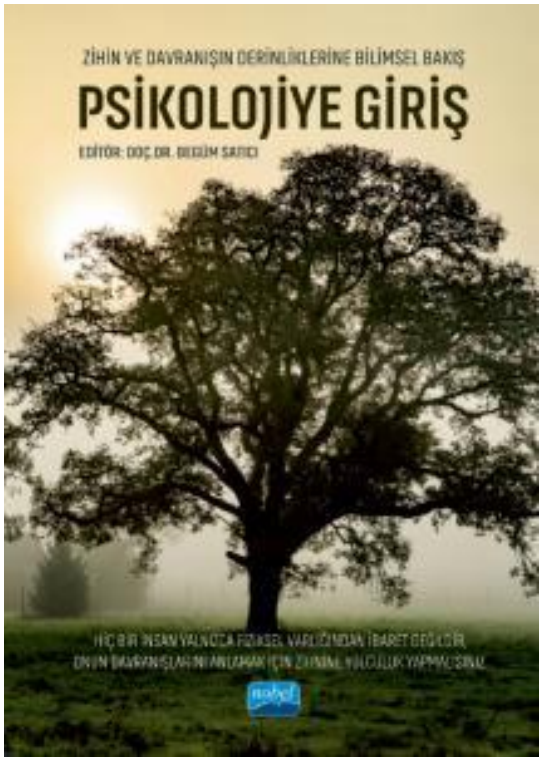 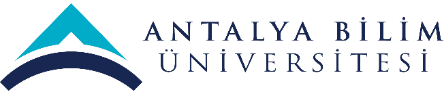 FARKLI VE İYİ UYGULAMA ÖRNEKLERİ
ARAŞTIRMA-GELİŞTİRME ALANINDA
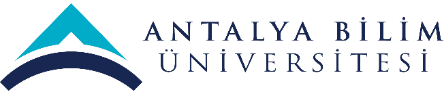 FARKLI VE İYİ UYGULAMA ÖRNEKLERİ
GİRİŞİMCİLİK ALANINDA
Bu alan PDR Merkezi için değerlendirme dışıdır.
FARKLI VE İYİ UYGULAMA ÖRNEKLERİ
TOPLUMSAL KATKI ALANINDA
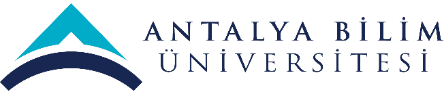 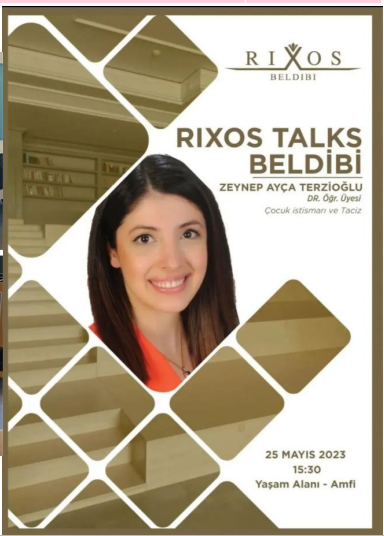 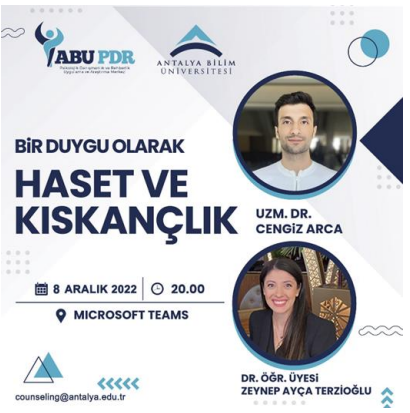 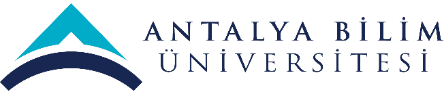 FARKLI VE İYİ UYGULAMA ÖRNEKLERİ
KURUMSALLAŞMA ALANINDA
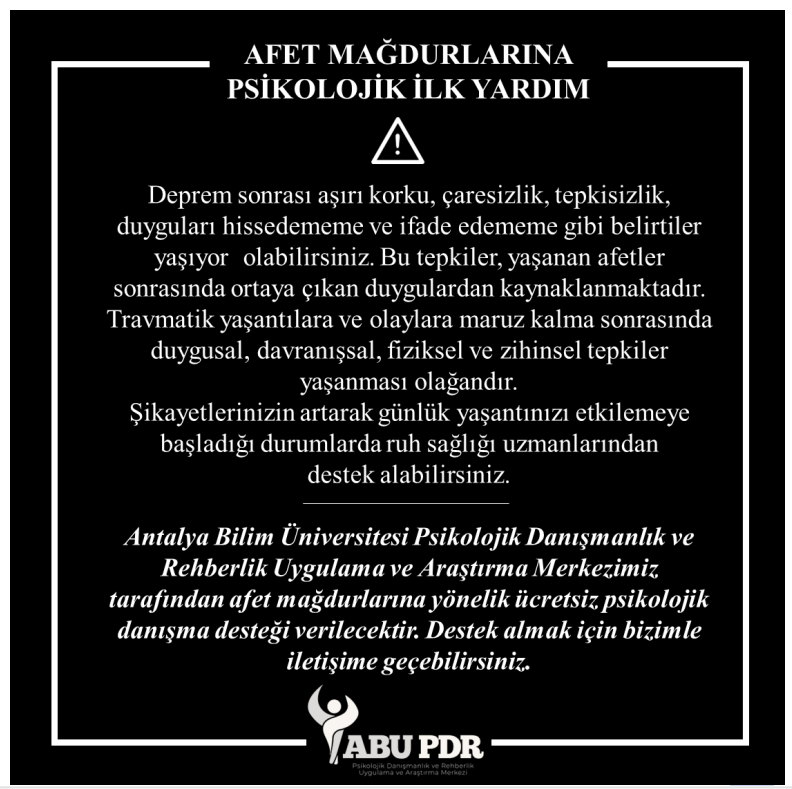 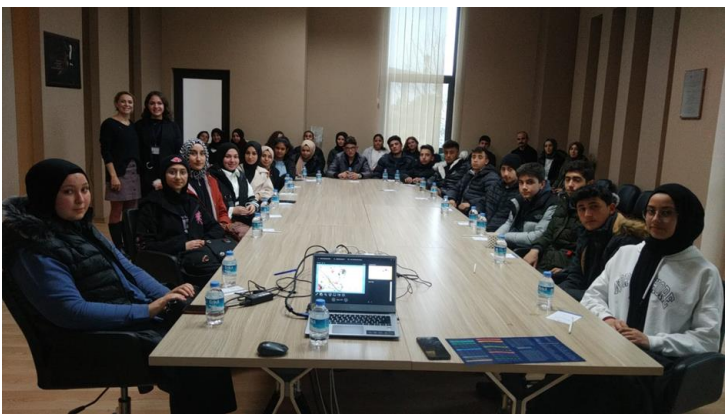 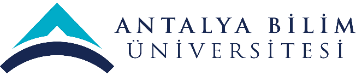 SÜREKLİ İYİLEŞTİRME ÖNERİLERİ
Üniversitemiz Psikolojik Danışmanlık ve Rehberlik Uygulama ve Araştırma Merkezimiz bünyesinde, ekip çeşitliliği artırılarak dışarıya dönük bireyle psikolojik danışma hizmeti verilebilir. 

Kurum dışına verilecek destek ile bireyi tanıma envanterleri uygulanabilir (Otellerin insan kaynakları birimi vb.)


Web sayfası üzerinden çevrim içi başvuru formu oluşturularak daha kolay ve hızlı bir şekilde randevu talebi sağlanabilir.